МОУ « Ново-Ямская СОШ»
Неделя науки в начальной школе2012
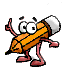 НЕДЕЛЯ НАУКИ
Ежегодно в нашей школе проводится НЕДЕЛЯ НАУКИ.  Активное участие в НЕДЕЛЕ НАУКИ приняли учащиеся начальных классов. Учителя начальных классов разработали план мероприятий для проведения недели.  Все занятия, проводимые в параллелях, были интересными и разнообразными. Много нового и познавательного узнали ребята в ходе проведения конкурсов, викторин и бесед. Ребята приняли активное участие в творческом конкурсе  к 130-летию со дня рождения Корнея Ивановича Чуковского. Учащиеся 3-4 классов организовали и провели конкурс  инсценирования произведений К.И.Чуковского.  Зрителям, учащимся 1-2 классов,  понравились все постановки. Этот конкурс  показал, что в начальной школе учатся очень творчески активные,  талантливые дети.
Неделя науки для второклассников
В параллели вторых классов прошло много интересных мероприятий. Учащиеся 2-А класса выступили перед ребятами              2-Б и 2-В классов с беседой на тему: «Что в имени тебе моём», где рассказали об истории возникновения имён.                                                                                                                   	Между ребятами 2-А и 2-Б класса состоялась встреча-конкурс «Весёлая геометрия». Командам предстояло ответить на трудные, но интересные вопросы ведущего, показать свою смекалку и находчивость. С небольшим перевесом в счёте победила команда 2-А класса. 
	 КВН по произведениям К.И.Чуковского проводился между учащимися сразу трёх вторых классов. Ребята показали очень прочные знания творчества Чуковского. Лихо отвечали на запутанные вопросы, называя героев и произведения автора. Победителя в игре КВН выявить не удалось, т.к. все команды играли  равно и набрали одинаковое количество баллов. Большой интерес у ребят вызвали игры «Занимательная грамматика» и «В гостях у сказки»
Кто много читает, тот много знает
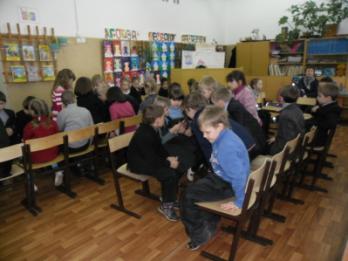 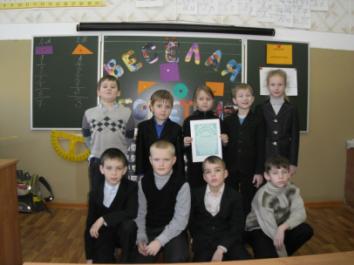 Неделя науки у третьеклассников
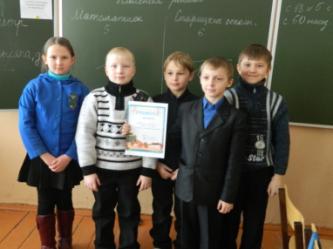 Во время недели науки третьеклассники провели много интересных мероприятий. В сказочной викторине «По дорогам сказок» мальчишки и девчонки отвечали на вопросы , вспоминали названия сказок и их героев, смотрели интересную презентацию по сказкам К.И.Чуковского. «Копилка вежливых слов» пополнила словарь учащихся вежливыми словами. Конкурс « Математический эрудит» выявил юных математиков, любителей решать головоломки,  логические задачи  и ребусы.
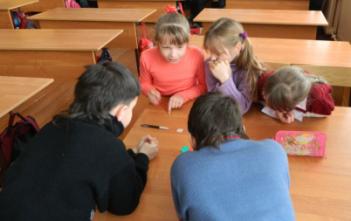 Остальные ребята, тем временем, активно болели за свою команду, принося им дополнительные баллы. Были выявлены победители. Ребята на себе убедились - Наука – вот истинная волшебница наших дней!
Неделя науки в четвёртых классах
В рамках Недели Науки в параллели четвёртых классов были проведены  мероприятия, посвящённые 130-летию со дня рождения К.И.Чуковского. Началась неделя с викторины по произведениям этого писателя. Провели её учащиеся 8  классов, под руководством Н.А.Григорьевой, учителя русского языка и литературы.
Выставка книг
В классах  были оформлены выставки книг и проведён конкурс на лучшее оформление обложки к произведениям К.И.Чуковского.
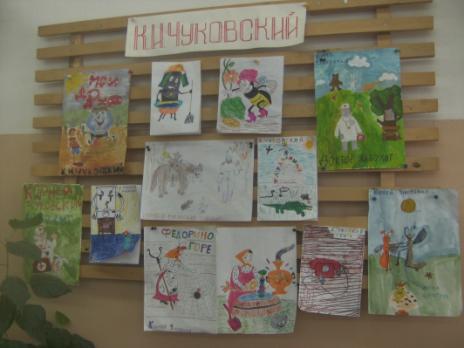 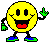 Конкурс инсценировок по произведениям К.И. Чуковского
«Мойдодыр»
3-Б класс
«Айболит»
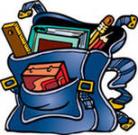 4-В класс
«Телефон»
3-А класс
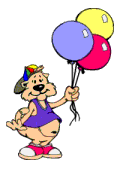 «Муха-Цокотуха»
4-Б класс
Школьные олимпиады
Неделю  науки продолжили олимпиады для учащихся 2-4 классов. В течение пяти лет в начальных классах проводятся школьные предметные олимпиады по русскому языку, математике и окружающему миру.
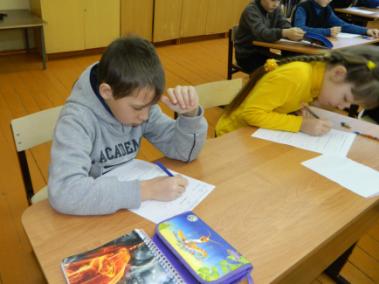 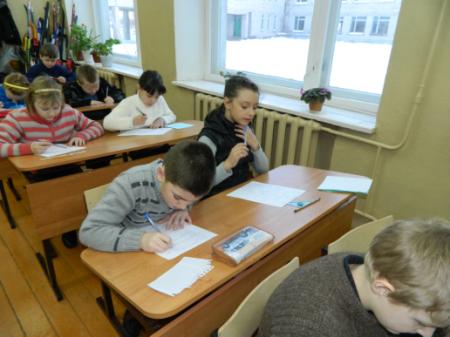 Задания сложные, 
но  интересные.
Наши победители
Наши призёры